Proportion: Direct proportion (rulers – V2)
Intelligent Practice
Silent 
Teacher
Narration
Your Turn
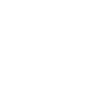 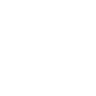 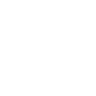 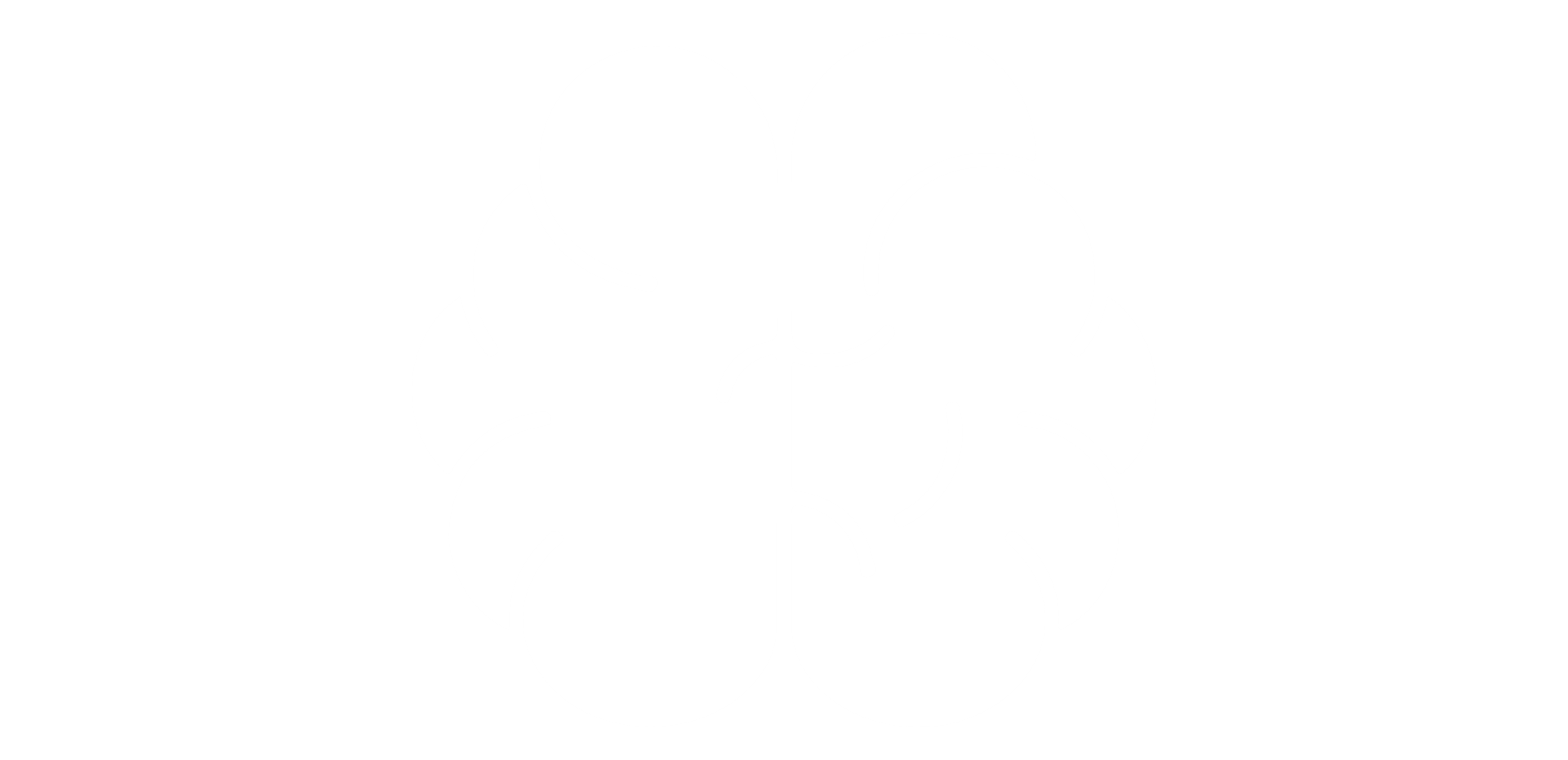 Practice
Worked Example
Your Turn
4 rulers cost £32.



How much does 1 ruler cost?



How much do 5 rulers cost?
8 rulers cost £32.



How much does 1 ruler cost?



How much do 5 rulers cost?
@mrbartonmaths
1.  2 pens cost £30.
How much does 1 pen cost?


2.  2 rulers cost £30.
How much does 1 ruler cost?


3.  4 rulers cost £30.
How much does 1 ruler cost?


4.  4 rulers cost £60.
How much does 1 ruler cost?


5.  6 rulers cost £90.
How much does 1 ruler cost?


6.  60 rulers cost £90.
How much does 1 ruler cost?
7.  60 rulers cost £9.
How much does 1 ruler cost?


8.  60 rulers cost £9.
How much do 2 rulers cost?


9.  60 rulers cost £9.
How much do 20 rulers cost?


10.  40 rulers cost £9.
How much do 20 rulers cost?


11.  20 rulers cost £9.
How much do 40 rulers cost?


12.  5 rulers cost £2.25.
How much do 40 rulers cost?
@mrbartonmaths
@mrbartonmaths